Missionary Care
Abba Father, we offer prayers and blessings for our missionaries, Oreo and his family, who are spreading the Gospel in a far corner of East Asia. They have just set up a community service center to provide accommodation for the cancer patients from M background. We ask the Holy Spirit to fill Oreo and his wife with the loving kindness of Christ as they chat
1/3
Missionary Care
and build friendships with the patients. May our Savior Jesus personally appear to the patients, enlightening them to know the Way, the Truth and the Life. We pray for the emergence of today's Nicodemus who will become genuine followers of Jesus. The Bible study group led by Oreo is studying the letters of Paul in the New Testament. We pray that the Holy Spirit
2/3
Missionary Care
opens the spiritual eyes of the participants to understand the true meaning of the Gospel and biblical revelation. May Jehovah Shalom protect the missionaries and their family members in Sarawak day and night. In the name of Jesus Christ, Amen.
3/3
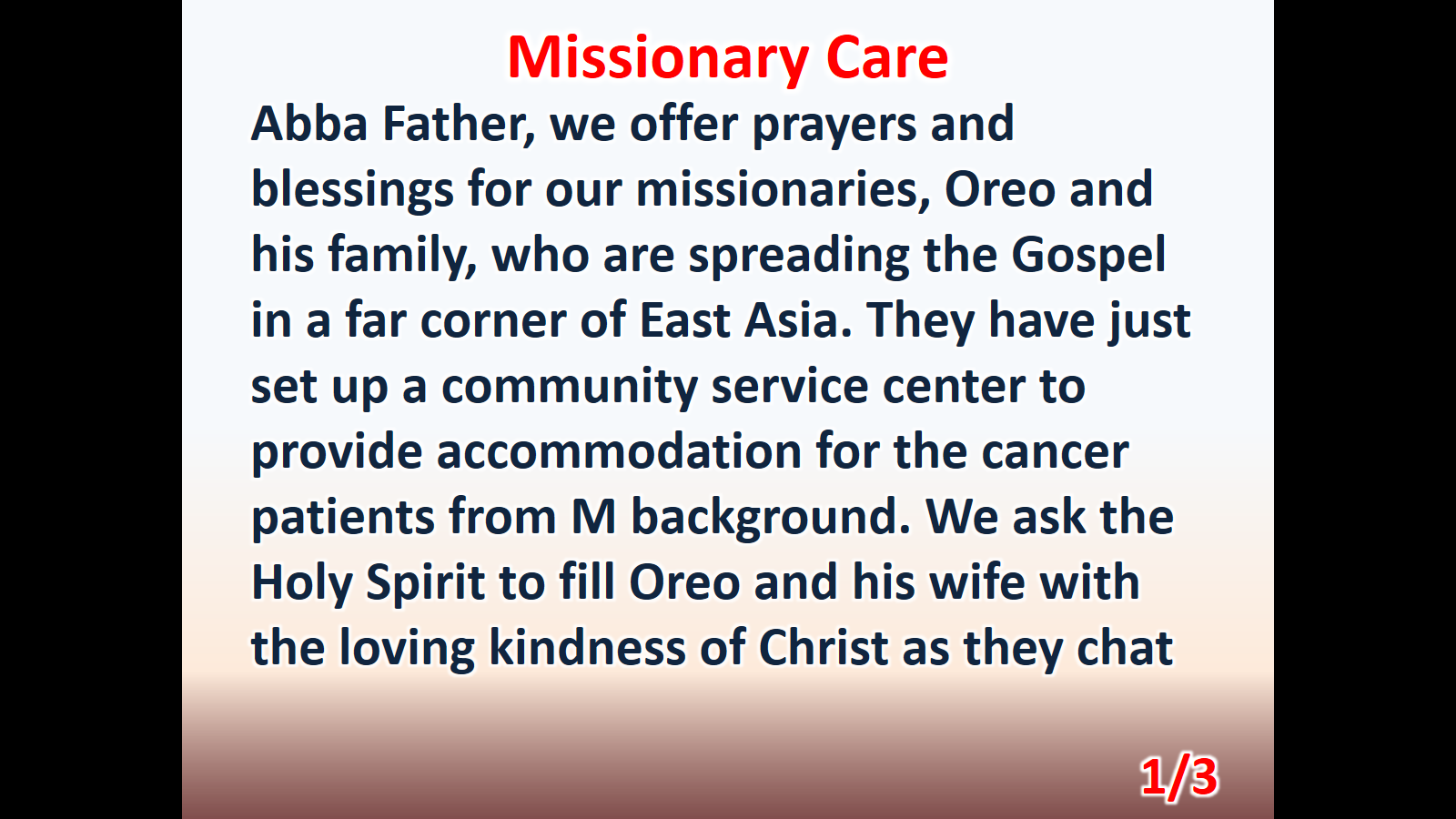 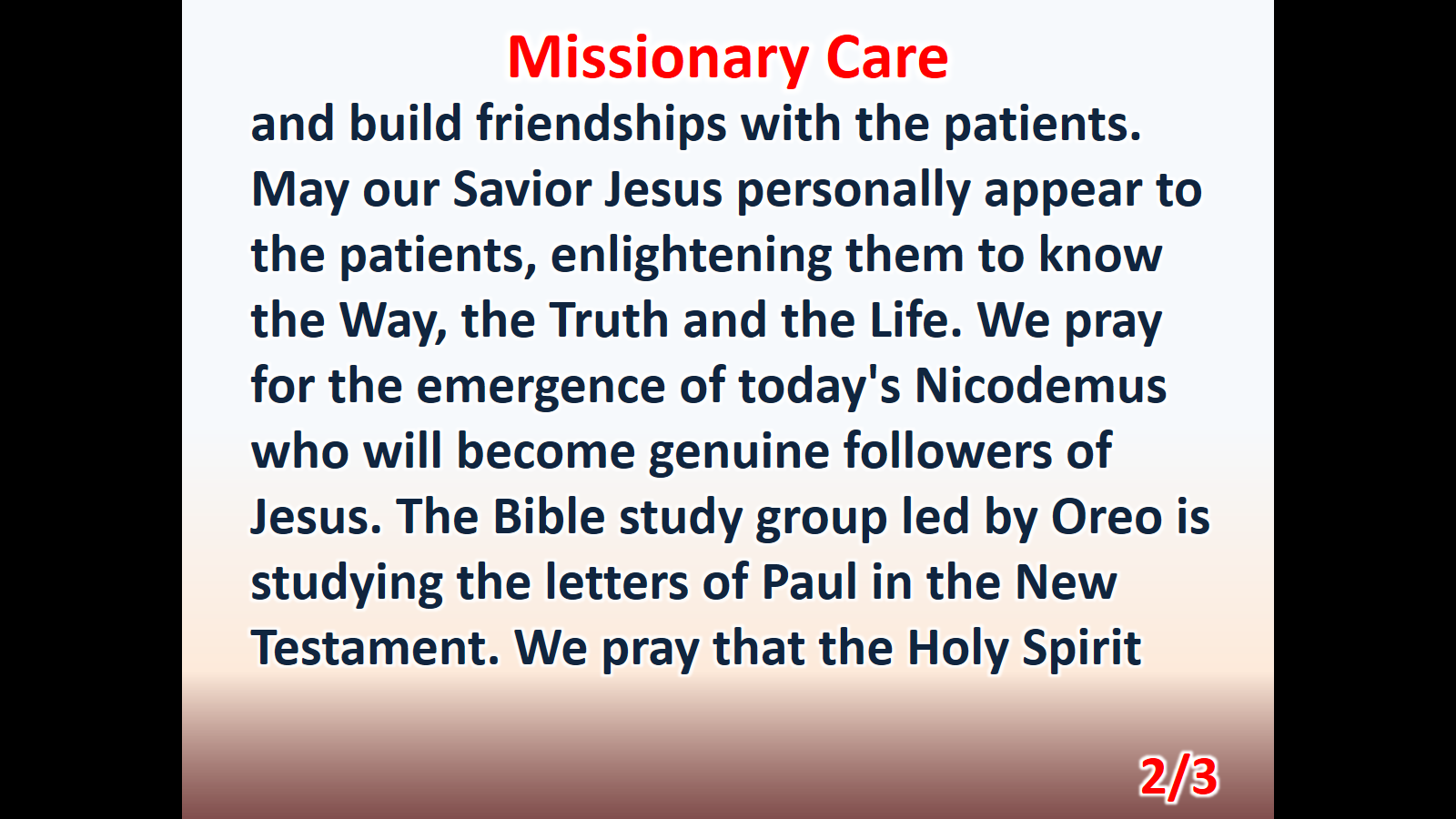 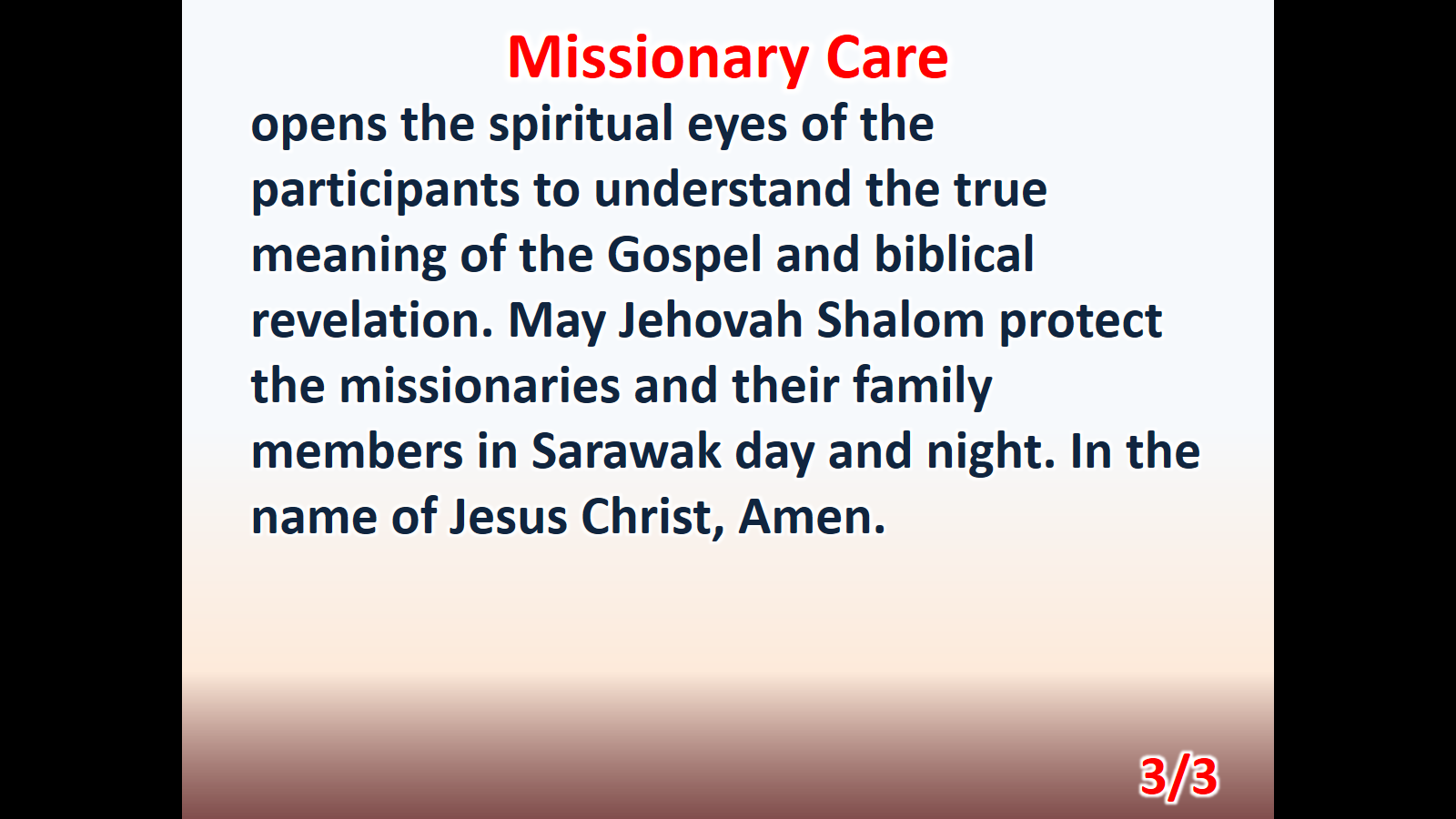